EU Strategy and Investments in Cybersecurity
Martin Übelhör
Challenges in Cybersecurity
Geopolitical contest over cyberspace
Large increase in cybercrime
Supply chain security (e.g. 5G)
Expanding attack surface (e.g. IoT; hospitals, vaccine distribution)
Threat from quantum computing breaking “legacy” crypto
Advent of AI 
Skills shortage; awareness
Capacity building, resilience 
Vulnerability of smaller organisations, SMEs 
Info sharing, joint analysis and response
Commercialisation of R&D
Uptake 
Single market
Dual use
(…)
[Speaker Notes: Resilience: in particular in critical infrastructures

Hence the need for more effective and efficient testing and certification and for SW/HW components made in Europe.]
THE EU’S CYBERSECURITY STRATEGY FOR THE DIGITAL DECADE
The EU's Cybersecurity Strategy for the Digital Decade (16.12.2020); 3 instruments (regulatory, investment, policy initiatives) 3 to three pillars
I. Sovereignty
RESILIENCE, TECHNOLOGICAL SOVEREIGNTY AND LEADERSHIP
BUILDING OPERATIONAL CAPACITY TO PREVENT, DETER AND RESPOND
COOPERATION TO ADVANCE A GLOBAL AND OPEN CYBERSPACE
IV. Cybersecure EU institutions
II. Capacity
III. Global and open
EU leadership on standards, norms and frameworks in standardisation bodies
Promote Multi-Stakeholder Internet governance model
Cyber Capacity Building Agenda
EU Cyber Dialogue and Diplomacy Network
Revised Directive on Security of Network and Information Systems (NIS 2)
Cybersecurity Shield(CSIRT, SOC)
Secure Communication Infrastructure: Quantum, NG Mobile, IPv6, DNS
Competence Centre and Network of Coordination Centres (CCCN)
EU workforce upskilling
Cybersecurity crisis management framework
Cybercrime agenda
Member States’ cyber intelligence
Cyber Defence Policy Framework
4
I Resilience, sovereignty, leadership
II Operational capacity: prevent, deter, respond
III Global and open cyberspace
Funding priorities 2021-22
Digital Europe and Horizon Europe programmes
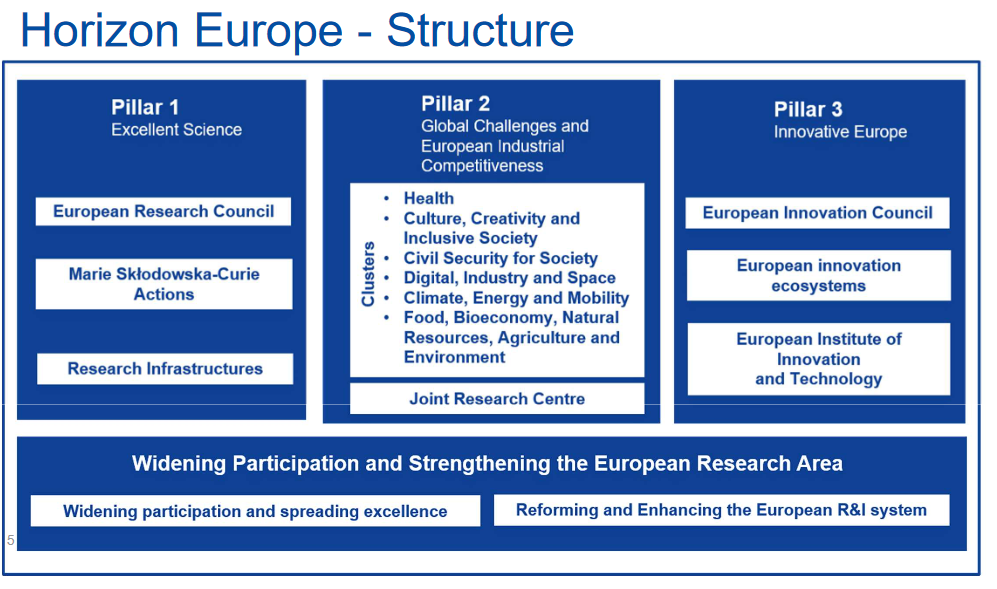 9
Horizon Europe – Work Programme 2021-22 (135m EUR)
Digital Europe programme structure
accelerating the best use of digital technologies
Digital Innovation Hubs
High impact deployments
High Performance Computing
Building essential digital capacities
Artificial Intelligence
Cybersecurity
Advanced Digital Skills
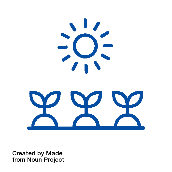 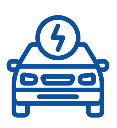 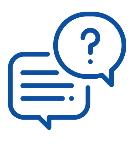 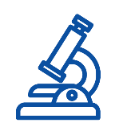 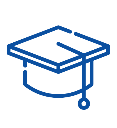 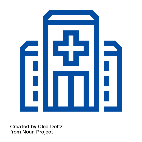 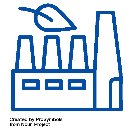 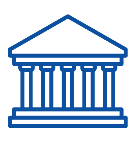 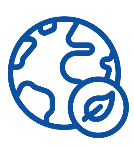 12
Digital Europe work programme 2021-22
European Cyber-shield (147m EUR)
EU cybersecurity resilience, coordination and cybersecurity ranges
Capacity building of Security Operation Centres (SOCs)
Secure 5G and other strategic digital infrastructures and technology
Uptake of innovative cybersecurity solutions in SMEs
Support to the health sector cybersecurity
Support to implementation of relevant EU Legislation (83m EUR)
Network of National Coordination Centres
Cybersecurity Community support
NIS Directive implementation and national cybersecurity strategies
Testing and certification capabilities
Secure quantum communication infrastructure  (	174m EUR)
Skills (incl. Cyber – 166m EUR)
A EUROPEAN CYBERSECURITY TECHNOLOGY & INNOVATION ECOSYSTEM
EU Funding, Capacity-building, Community-building
Cybersecurity knowledge and capabilities in the EU
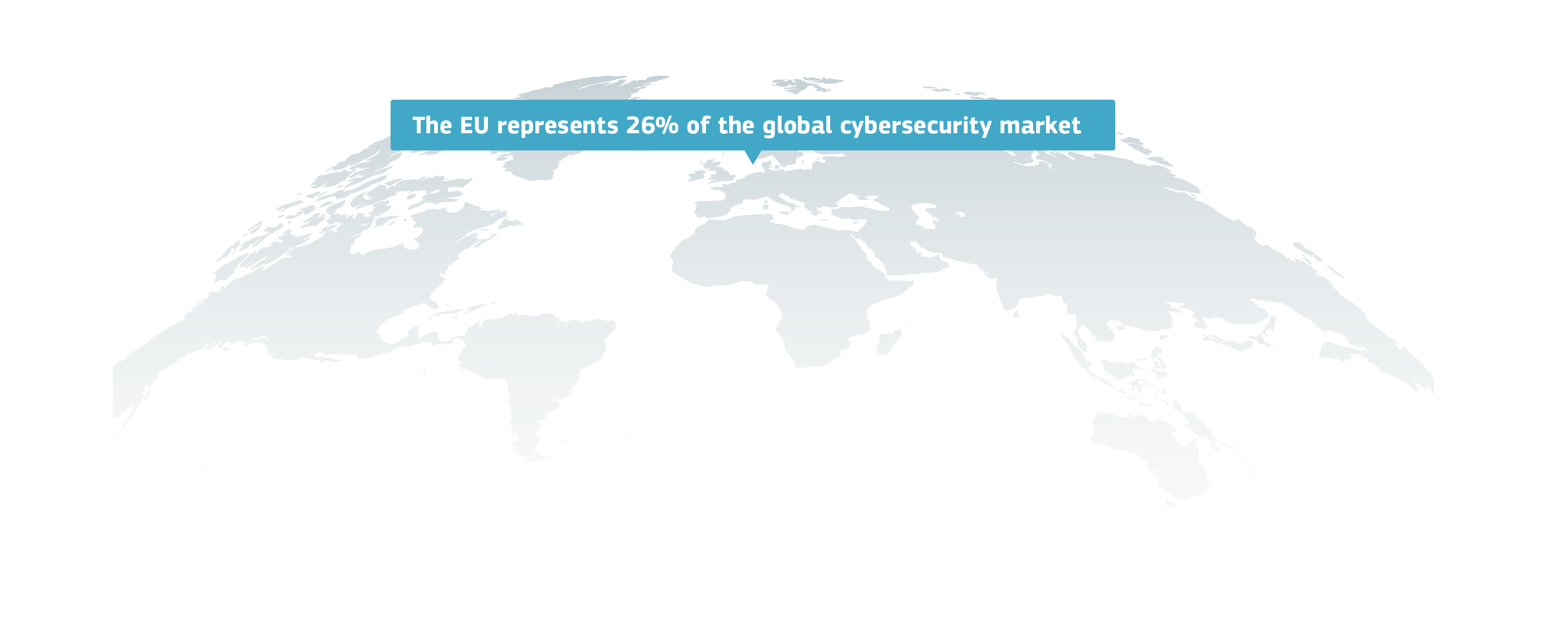 More than 660 expertise centres registered in the mapping of cybersecurity centres of expertise
CYBERSECURITY PRODUCTS AND SOLUTIONS 

Up to 30% of the European demand is met by companies headquartered outside the EU. 

Europe is the location for the corporate headquarters of only 14% of the top 500 global Cybersecurity providers, compared to 75% for the Americas, 7% for Israel and 4% for Asia.
Cybersecurity products and solutions
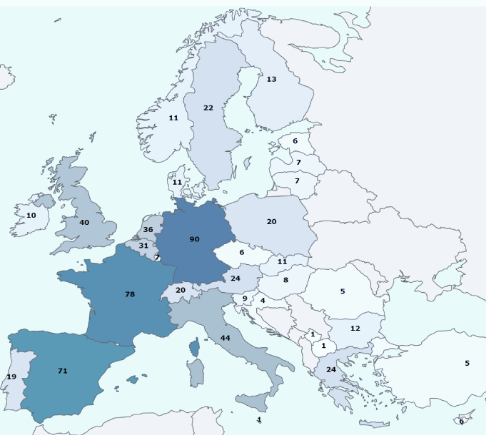 ECSO has +/- 250 members
EU pilots helping to prepare the European Cybersecurity Competence Network
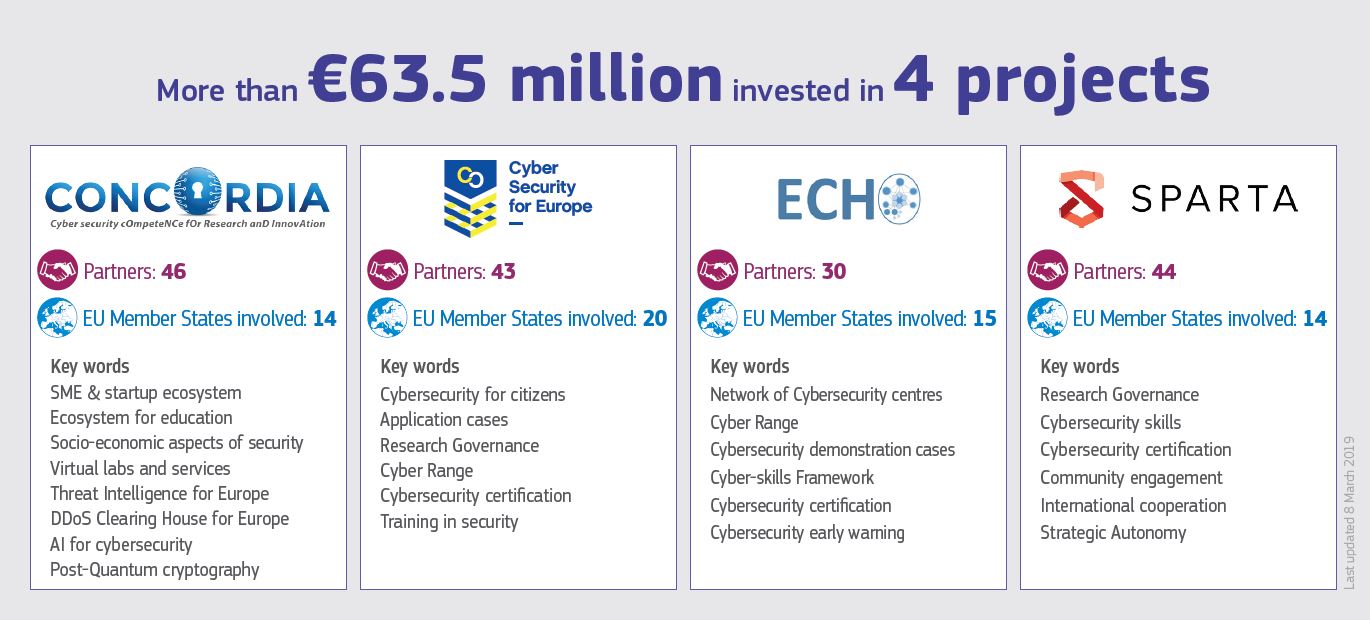 16
THE EUROPEAN CYBERSECURITY INDUSTRIAL, TECHNOLOGY AND RESEARCH COMPETENCE CENTRE & NETWORK
Network and Community
Mission, Objectives and Implementation
EU Cybersecurity Competence Centre and Network
European Competence Centre:
manage the funds foreseen for cybersecurity under Digital Europe and Horizon Europe 2021-2027 
facilitate and help coordinate the Network and Community to drive the cybersecurity technology agenda 
support joint investment by the EU, Member States and industry and support deployment of products and solutions.

Network of National Coordination Centres (NCCs):
Nominated by Member States as the national contact point 
Objective: national capacity building  and link with existing initiatives 
May receive funding, may pass on financial support
One NCC per Member State

Competence Community:
A large, open, and diverse group of cybersecurity stakeholders from research and the private and public sectors
Provides input to the activities of the competence centre to the work programmes
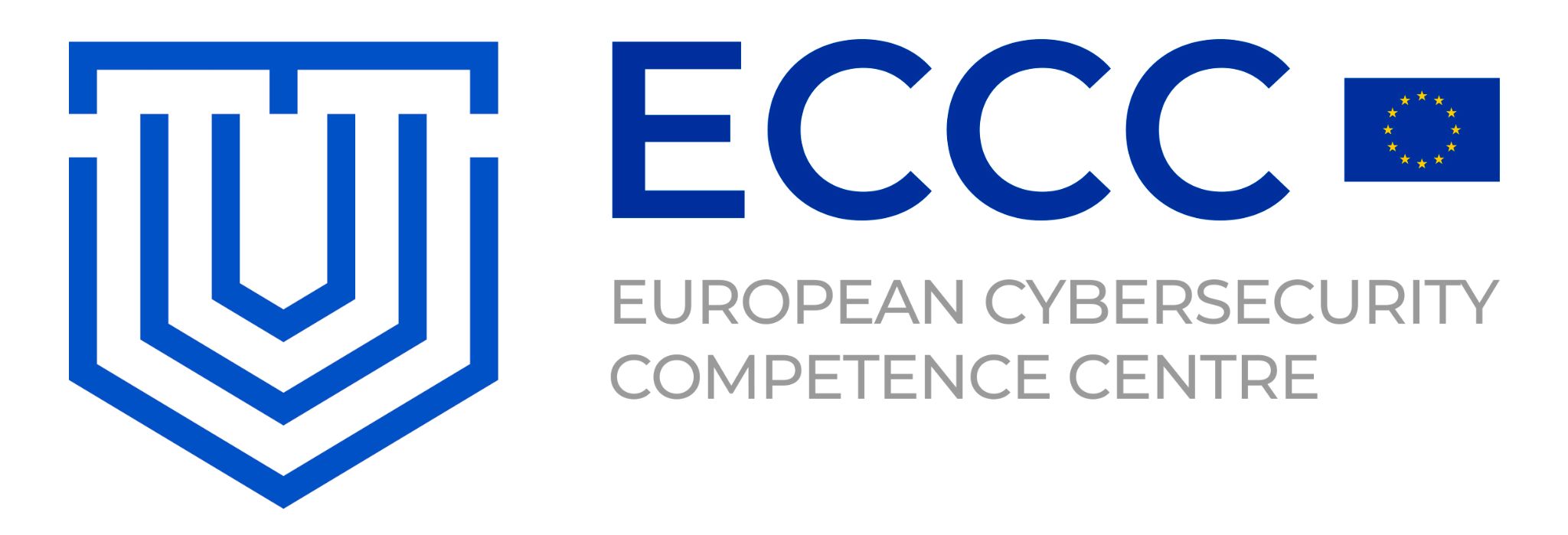 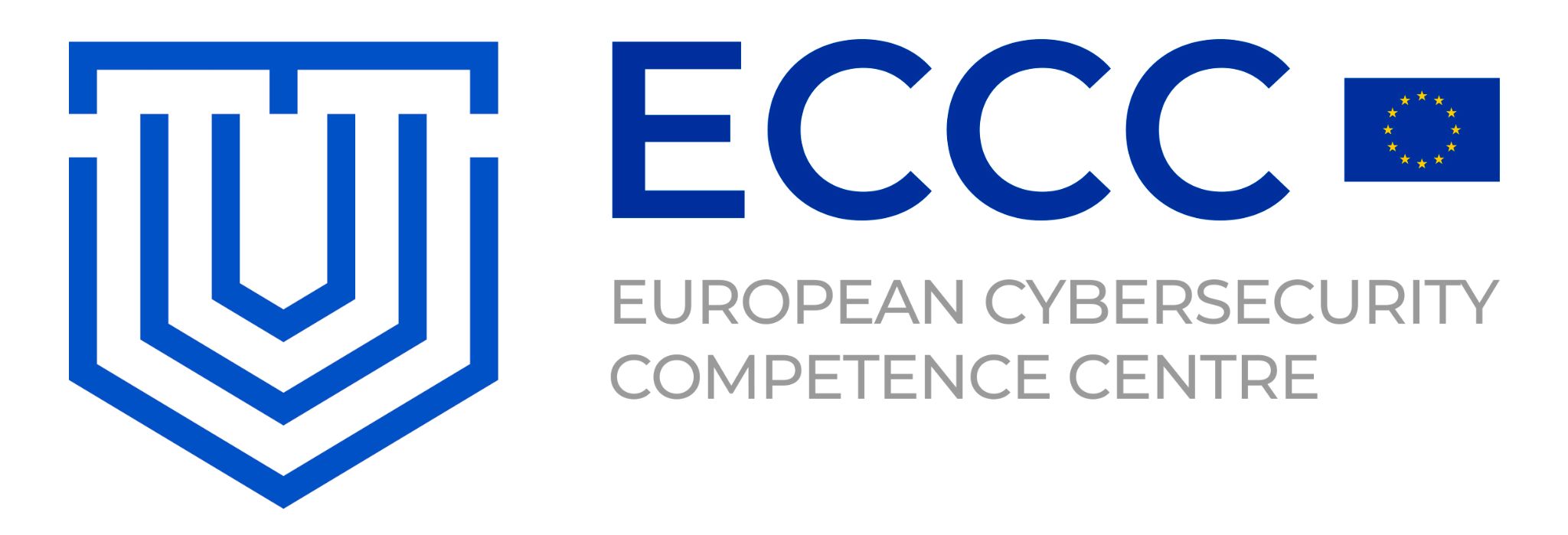 MISSION
OBJECTIVES
IMPLEMENTATION
Strategic autonomy and global competitiveness
Strategic Agenda for research, innovation, deployment
Cyber resilience, capabilities, knowledge and infrastructures
EU funding programmes, voluntary national contributions
An inclusive, resilient stakeholder ecosystem
Technological capacities and capabilities
Promoting research, innovation, deployment
Cooperation, Coordination; Network and Community
EU Cybersecurity Competence Centre and Network – tasks
Strategic Tasks
Agenda-monitoring and priority-setting
Technical and strategic support to industry and SMEs
Expert advice to the Member States upon request
Use of research results
Support cooperation between relevant Union institutions
Coordination of national centres through the network

Implementation Tasks
Administration of the Network and the Community
Deployment of ICT Infrastructure
Annual work programme, expert advice to the EC
Cooperation with the European Digital Innovation Hub
Synergies of civilian and defence spheres
Promotion of the CCC, CCN and the Community
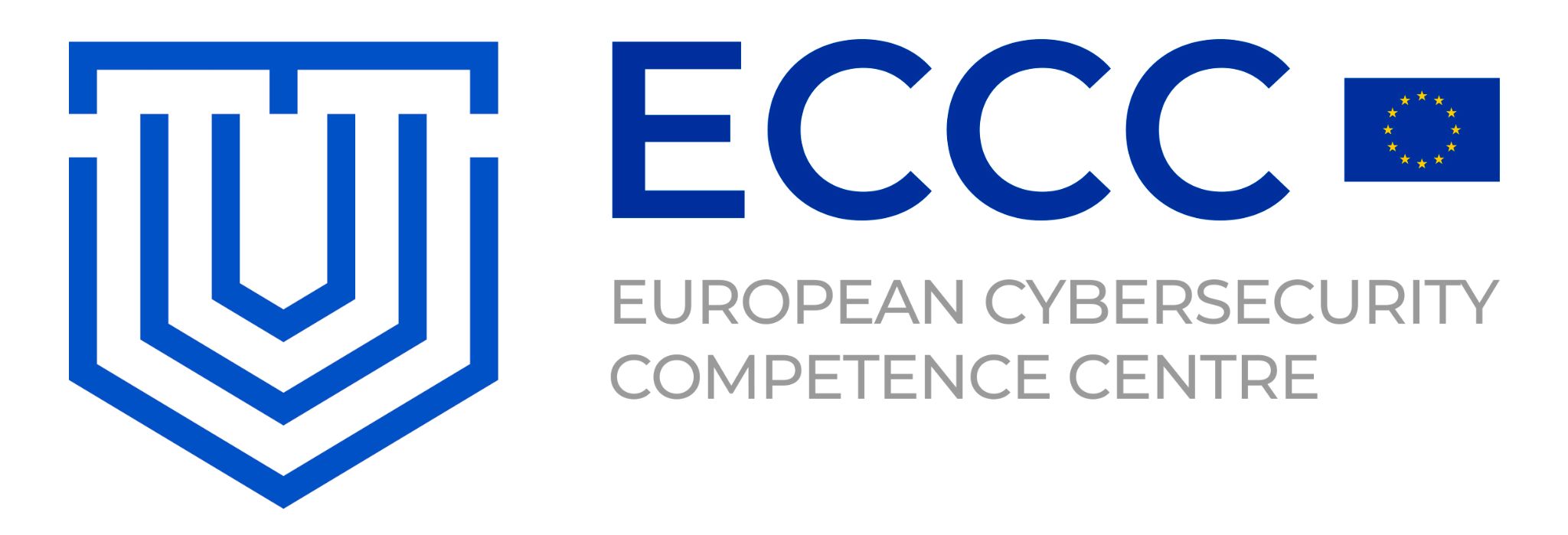 2021-2027 proposed EU cybersecurity funding sources
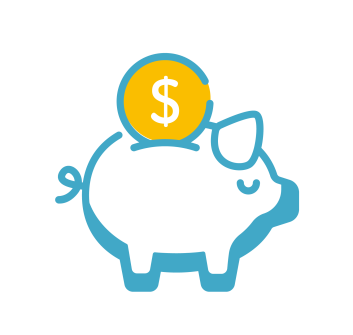 Digital Europe Programme
Horizon Europe
€
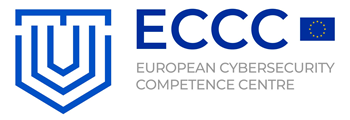 Co-investment 
by Member States (voluntary)
Co-investment by industry on project basis
Network of National Coordination Centres
Capacity building projects
Collaborative R+D projects
[Speaker Notes: Co-investment by industry on project basis (mention funding rate flexibility; H2020 LEIT: 100%; ECSEL: 35%); keep normal funding rates for traditional actions
NCCs Coordination costs to be covered by EU budget (for everybody)
NCCs can be beneficiaries for capacity building (in particular DEP, including OPEX); requirement to open up unless sensitive e.g. testbeds, cyber ranges, AI tools, datasets
 (…)
Ambition is that all MS participate; small MS: more bang out of your buck;]
Network of National Coordination Centres
One NCC per Member State, nomainated by the Member State
May receive EU funding
May pass on EU funding
Objective: national capacity building  and link with existing initiatives 
Contributes to strategic tasks
Promotes participation in cross-border projects and in cybersecurity action
Provides technical assistance
Coordinates the national, regional and local levels
Asses requests by entities in the Member States
Promotes cybersecurity educational programmes
Advocates involvement of relevant entities
Competence Community
A large, open, and diverse group of cybersecurity stakeholders from research and the private and public sectors, including both civilian and defence sectors which acts cross-sectoral and cross-department
Management of the Community has been prepared through the pilots CONCORDIA, ECHO, SPARTA and CyberSec4Europe
The Centre, Network and Community should help to advance and disseminate the latest cybersecurity products and services
Exchanges with the Centre on developments in cybersecurity
Provides input to the activities of the competence centre to the multiannual work programme and to the annual work programme 
Splits up into working groups for regular dialogue
Supports stakeholders at their request, public-private coordination
European Cybersecurity Atlas – the digital knowledge management platform
Enables knowledge management activity related to cybersecurity research
Provides an up-to-date overview of stakeholders and outcomes of research projects
Indicates  pressing cybersecurity research areas which guides effective investment across the EU
Collects of cybersecurity knowledge and establishes a cybersecurity taxonomy
Facilitates collaboration among researchers, industry, practitioners on the national and European level
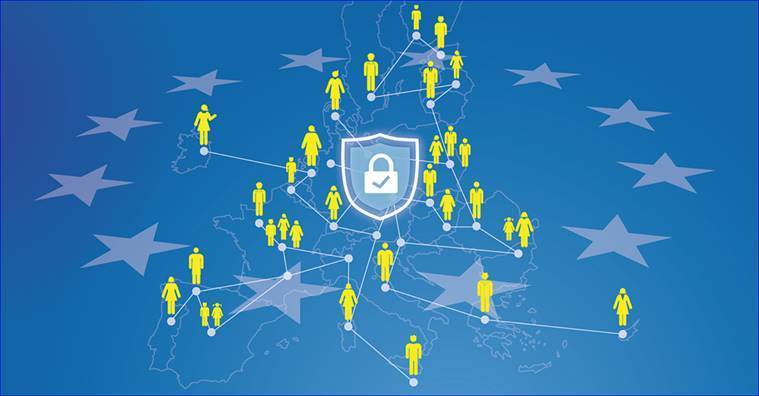 The ECCC ‘Agenda’: process and priorities
#EU #CyberSecurity
Proposed priority areas for cybersecurity capacity support
Enhance processes and tools for risk management and the management of cybersecurity information
Secure and resilient hardware and software systems, in particular for critical infrastructure protection
Enhance the industrial and market uptake of EU cybersecurity research and innovation results
Advanced cyber security skills: higher education and professional training
Foster the human and social dimension of cybersecurity, and increase awareness
# Call to action
The ECCC Agenda
The “Agenda”
A comprehensive and sustainable cybersecurity industrial, technology and research strategy
sets out strategic recommendations for the development and growth of the European cybersecurity industrial, technological and research sector
sets out strategic priorities for the Competence Centre’s activities 
(…)
(Regulation 2021/887, Article 2(8))
# Call to action
NCC Workshop
Tools and Assets
EU Programmes
Horizon Europe programme
Digital Europe programme
Recovery and Resilience Facility
European Structural and Investment Funds
Joint Actions, i.e. funding actions contained in the ECCC work programme, which are financed jointly by one or more Member States and the Union
Funding modalities: Grants, Procurement, Prizes, procurement of innovative goods and services, etc…)
Central management by the ECCC/EC, or in collaboration with NCCs (cascading funding)
Approaches: Local, regional, national, pan-EU
ECCC projects for collaboration in the Competence Community
# Call to action
Tools and Assets
The ECCC ‘Agenda’: process
Agenda
# Call to action
The ECCC Agenda
Consultation process so far
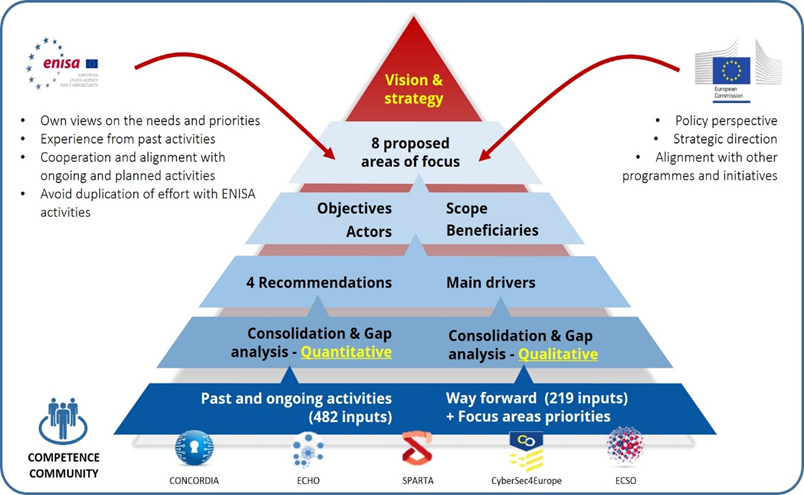 # Call to Action
Consultation process so far
Thank you
© European Union 2020
Unless otherwise noted the reuse of this presentation is authorised under the CC BY 4.0 license. For any use or reproduction of elements that are not owned by the EU, permission may need to be sought directly from the respective right holders.
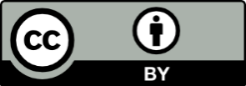 [Speaker Notes: Update/add/delete parts of the copy right notice where appropriate.
More information: https://myintracomm.ec.europa.eu/corp/intellectual-property/Documents/2019_Reuse-guidelines%28CC-BY%29.pdf]